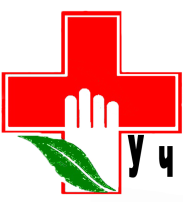 Гбуз рб учалинская цгбПрофилактика стоматологических заболеваний у детей
г. Учалы
 2024г.
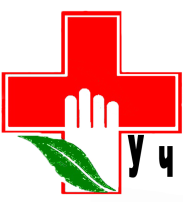 Сегодня красивые зубы- это неотъемлемая часть имиджа благополучного человека.
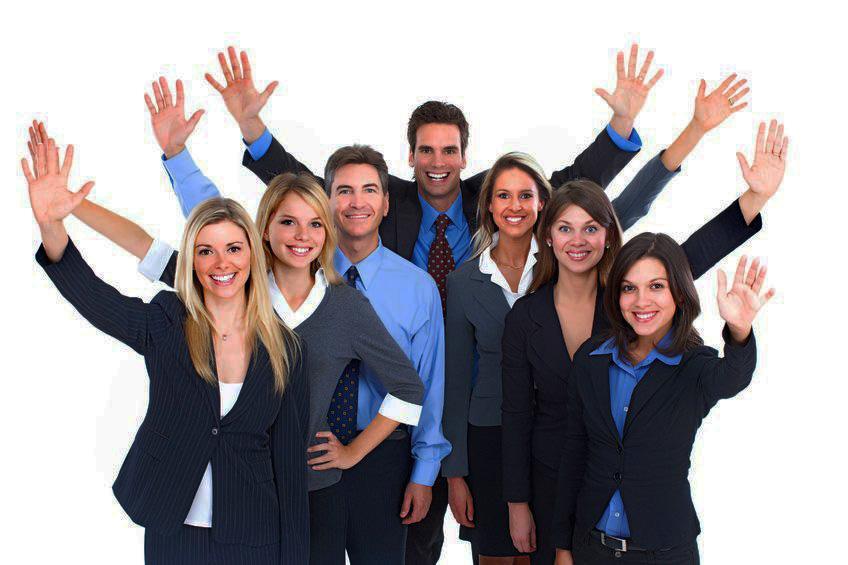 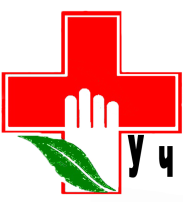 Поражение кариесом временных зубов  у детей
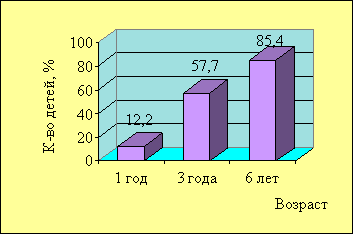 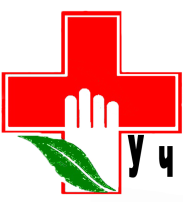 Строение зубов
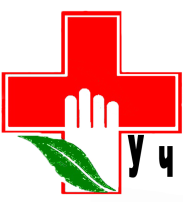 Микробный налет на зубах
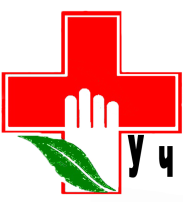 Состояние зубов при неудовлетворительной гигиене полости рта
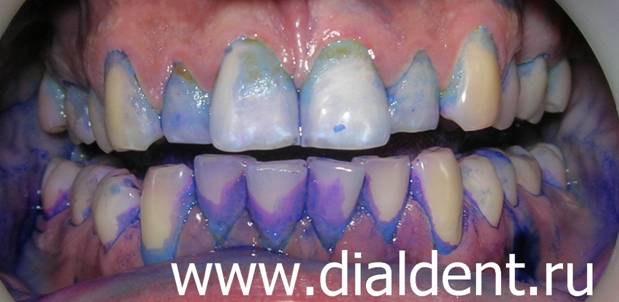 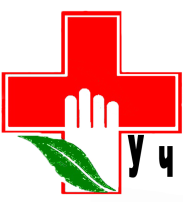 Кариес зубов
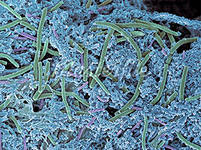 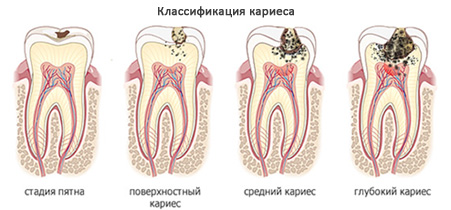 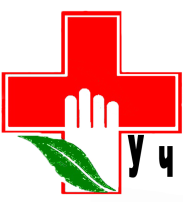 Причины кариеса зубов
микрофлора полости рта( St. мutans и др микрофлора)
 качественный состав питания (употребление углеводистой пищи и напитков ; отказ от грубой пищи),
 количество и качество слюны,
 наличие системных заболеваний, 
количество фтора в питьевой воде,(оптимальное содержание фторидов в воде 1 мг/л)
 внешние воздействия на организм (вредные производства, экология в целом)
патологию прикуса
Неудовлетворительная и некачественная гигиена полости рта.
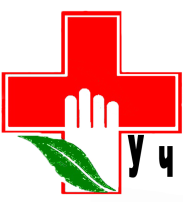 Механизм развития кариеса
КАРИЕС
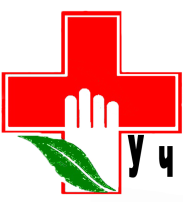 Чтобы зубы не болели надо …
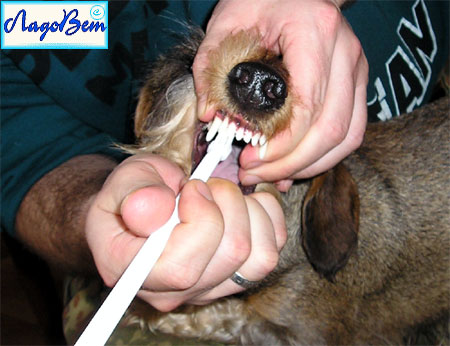 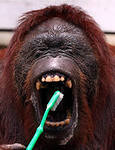 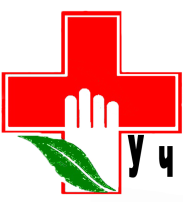 Профилактика стоматологических заболеваний
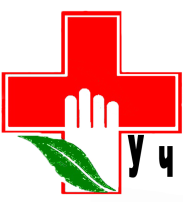 Санитарное просвещение
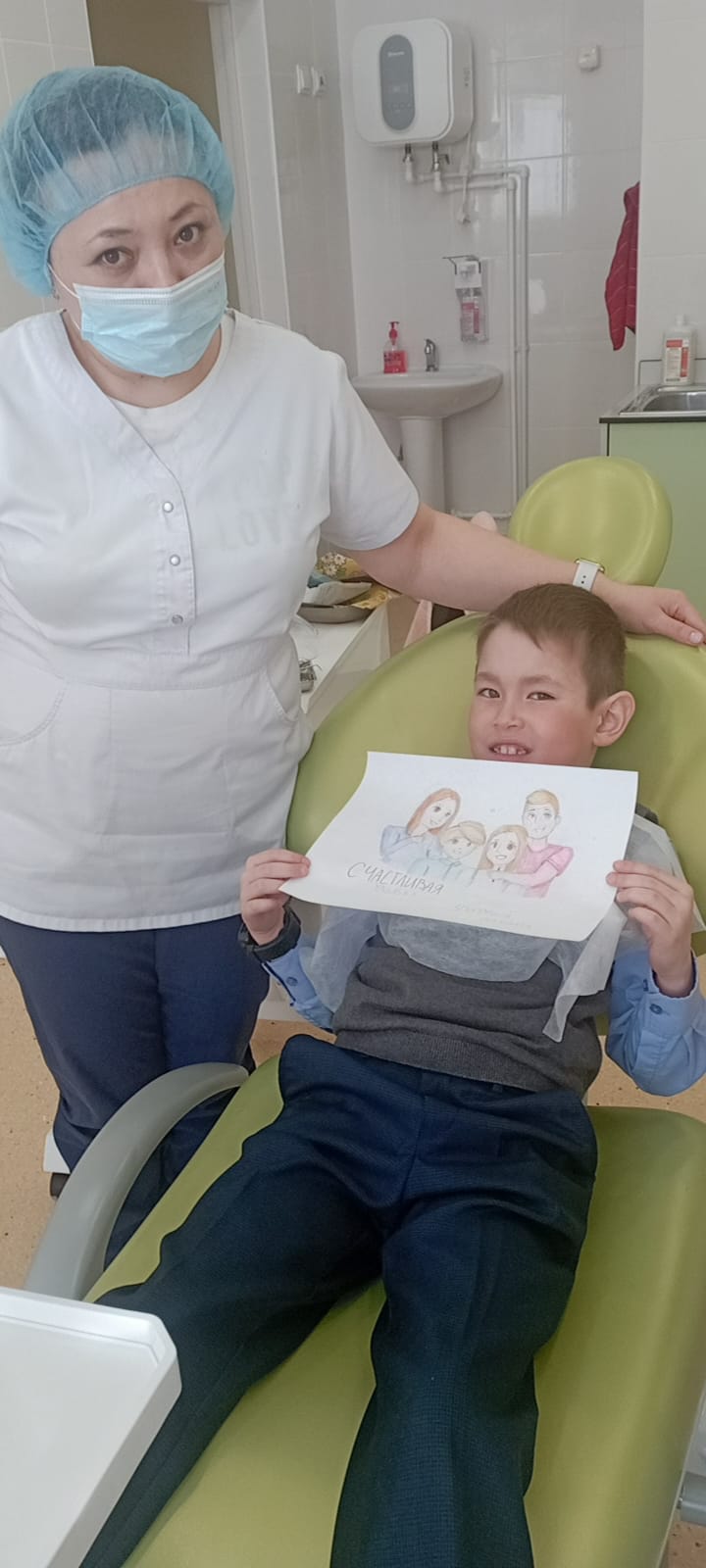 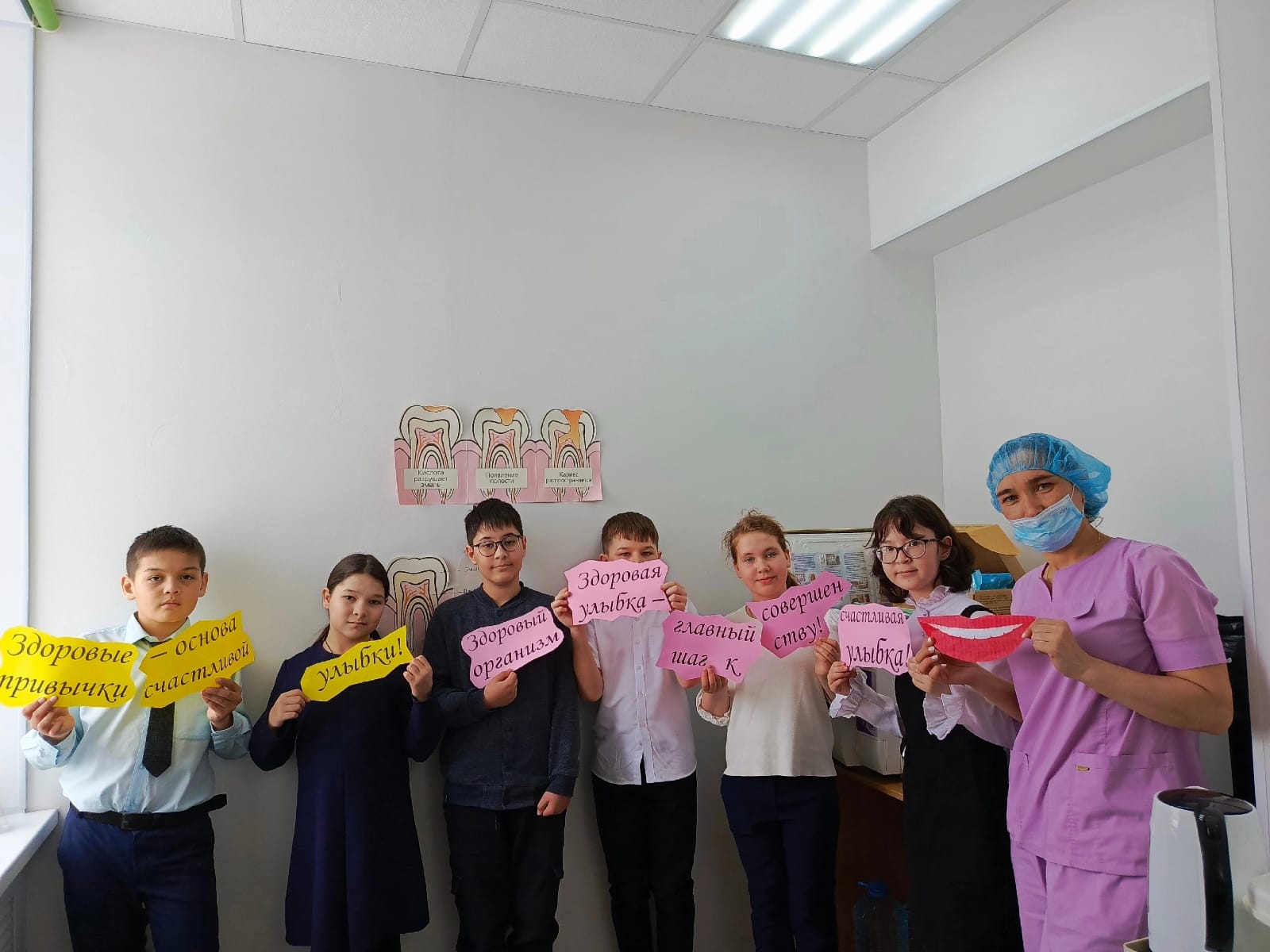 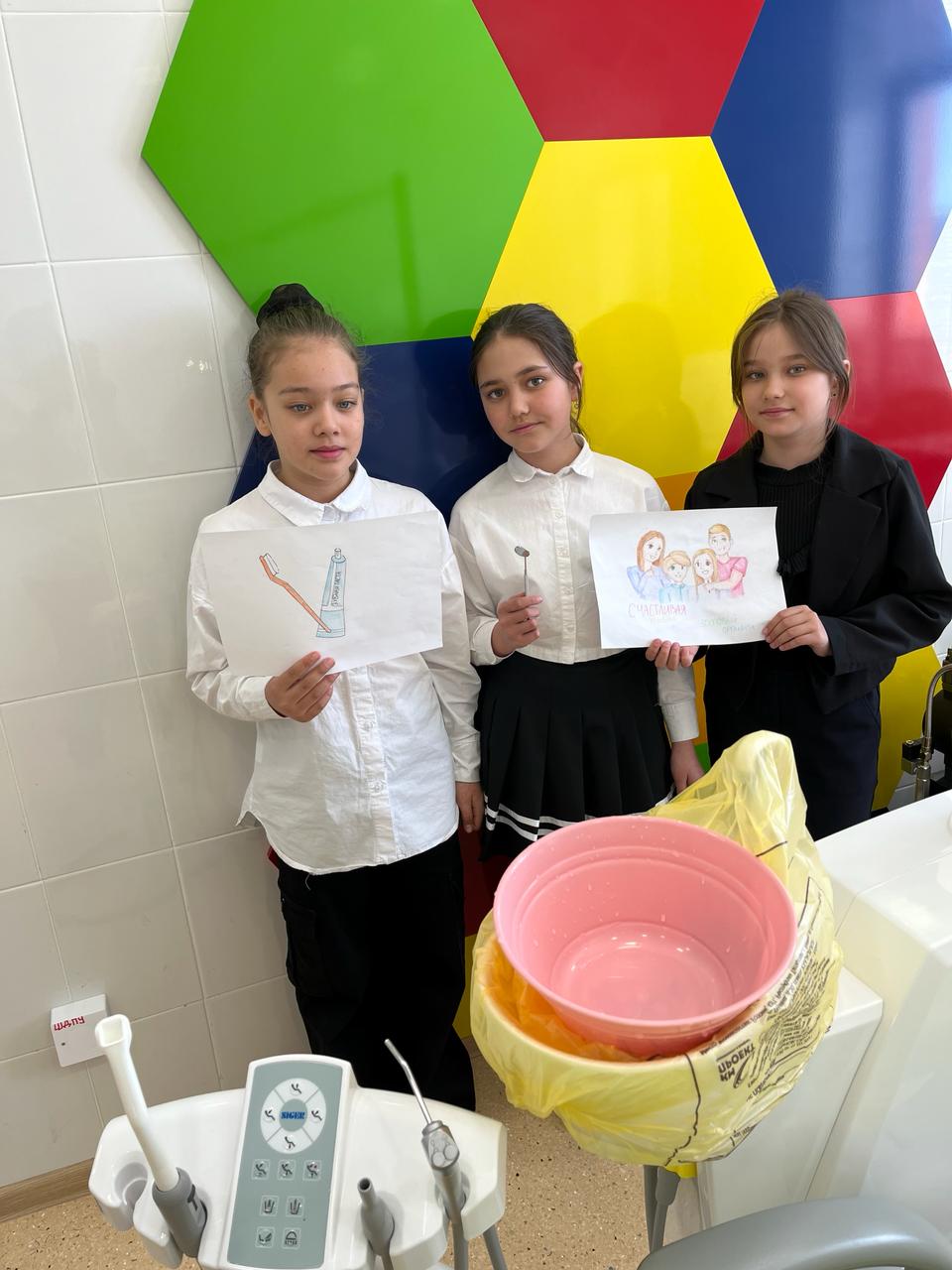 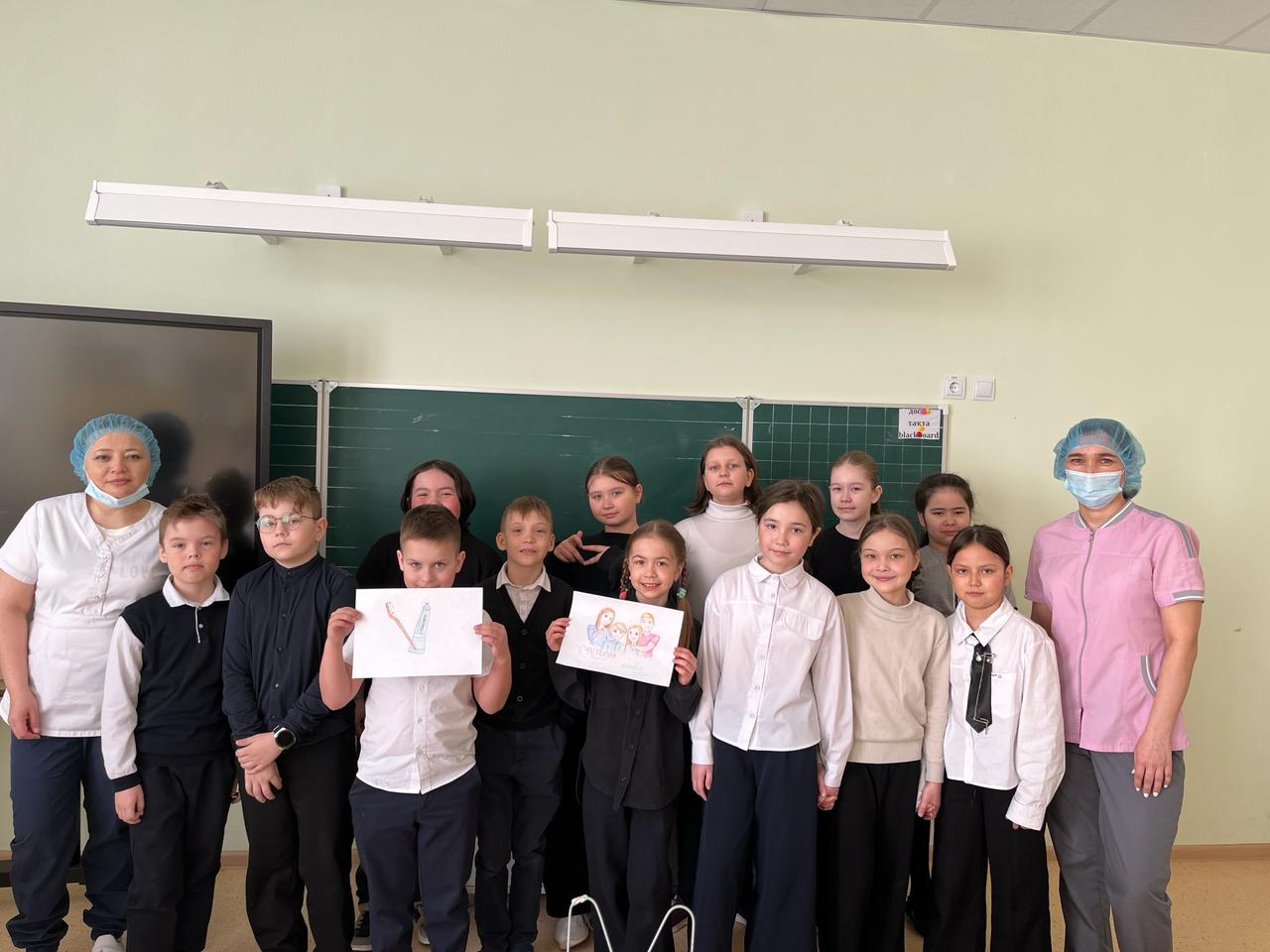 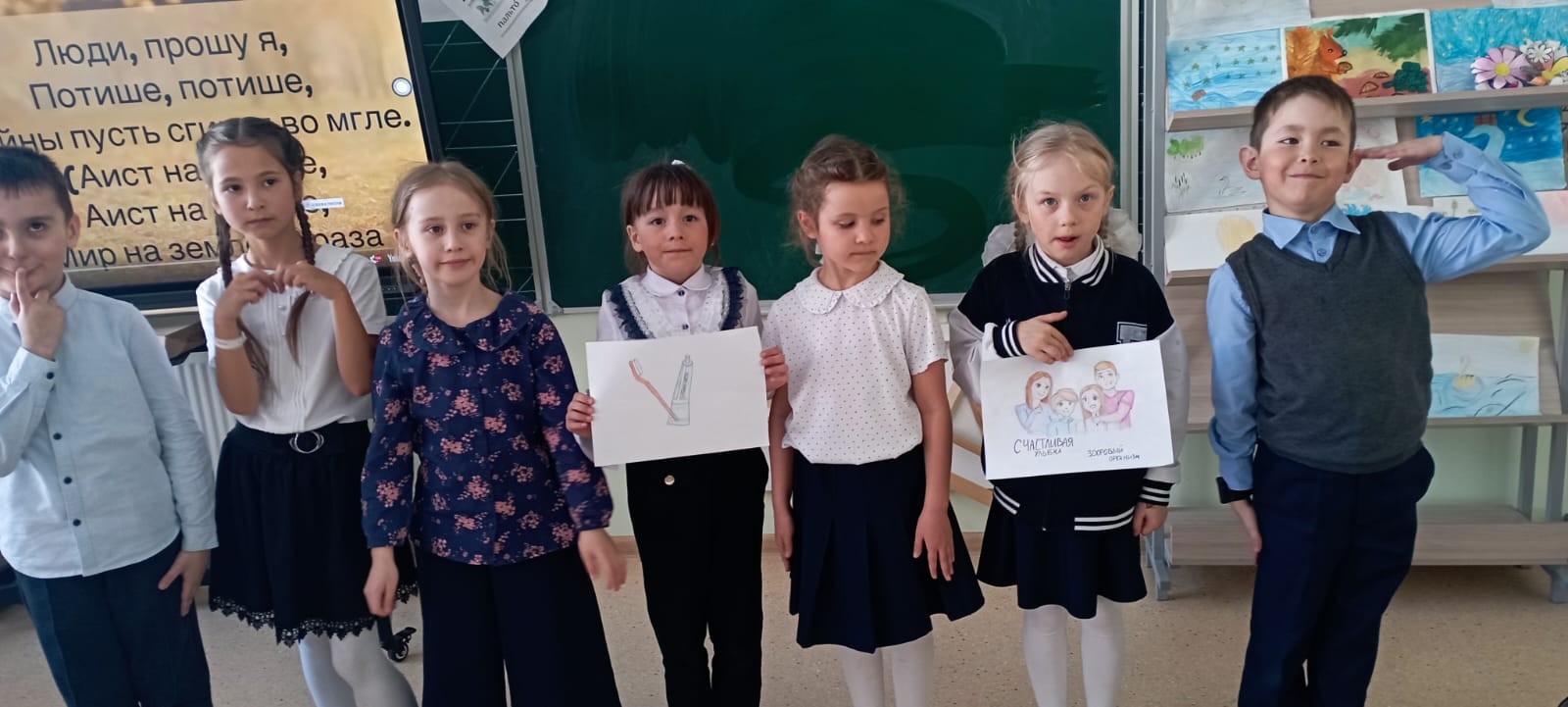 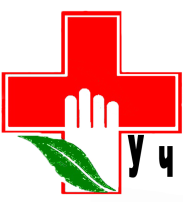 Средства гигиены
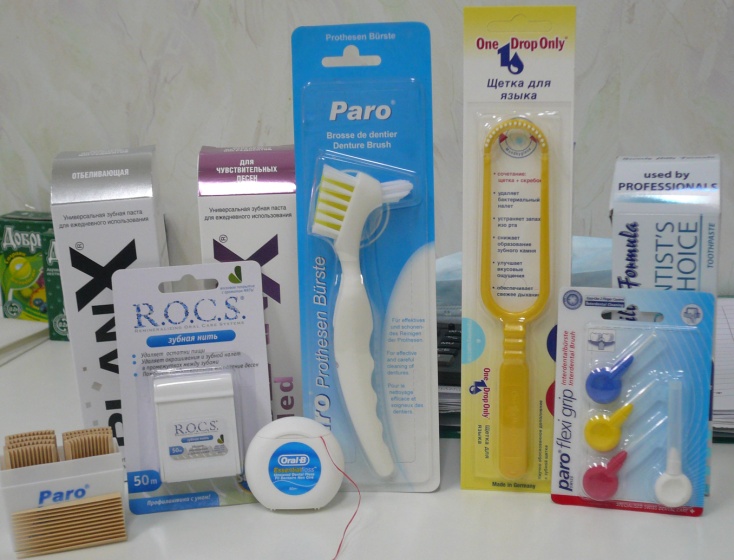 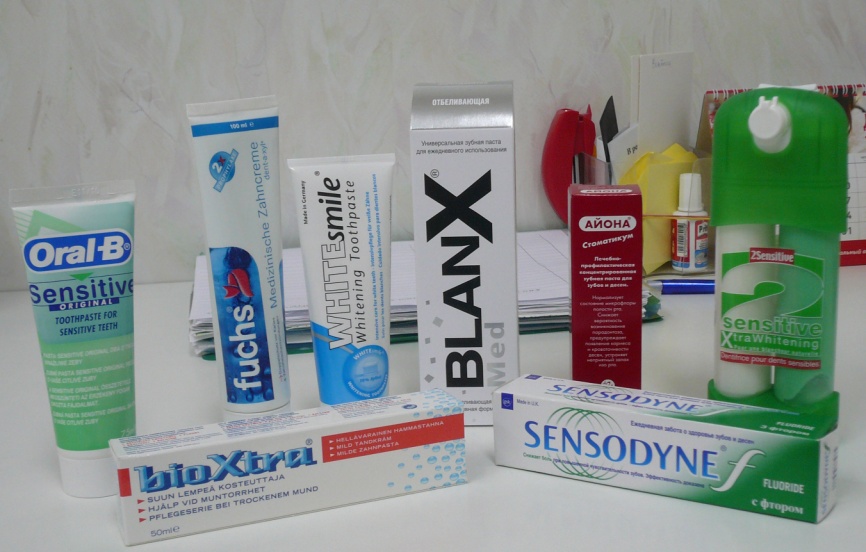 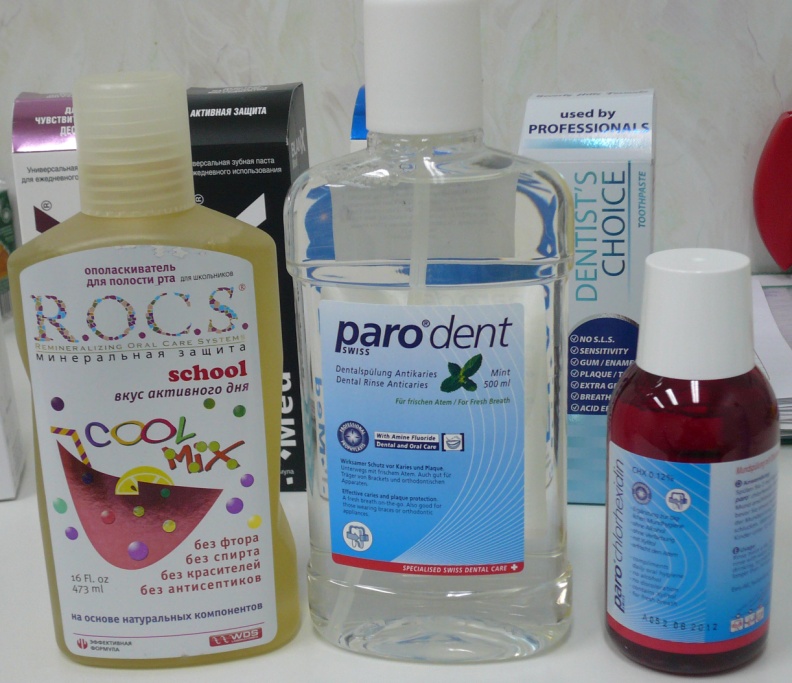 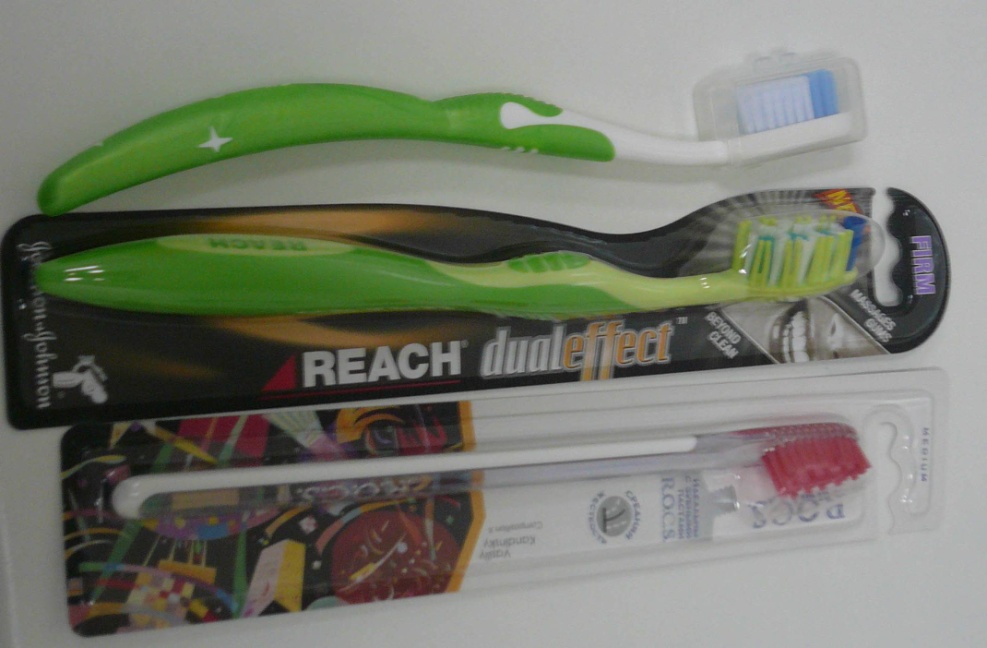 Зубные пасты
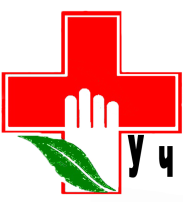 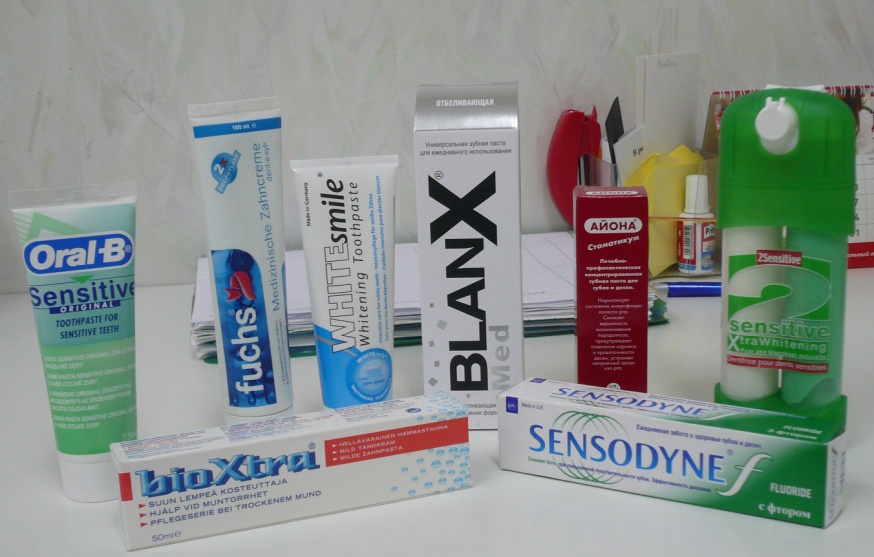 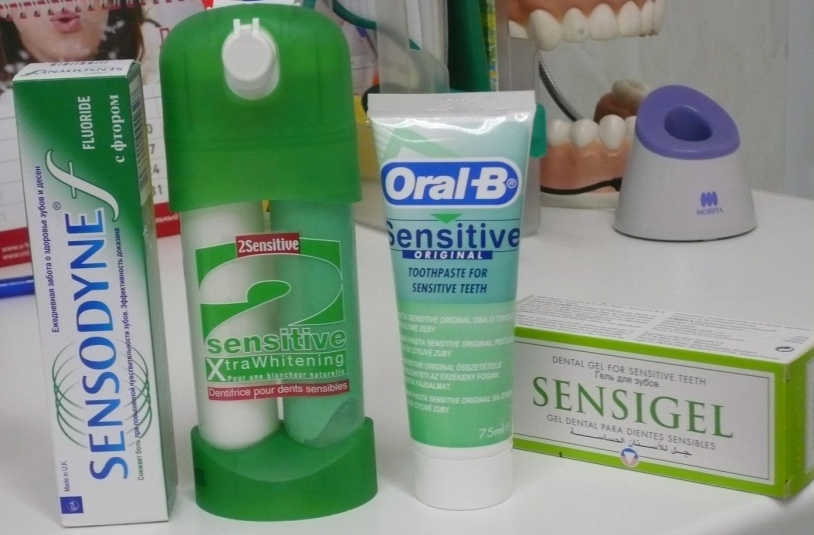 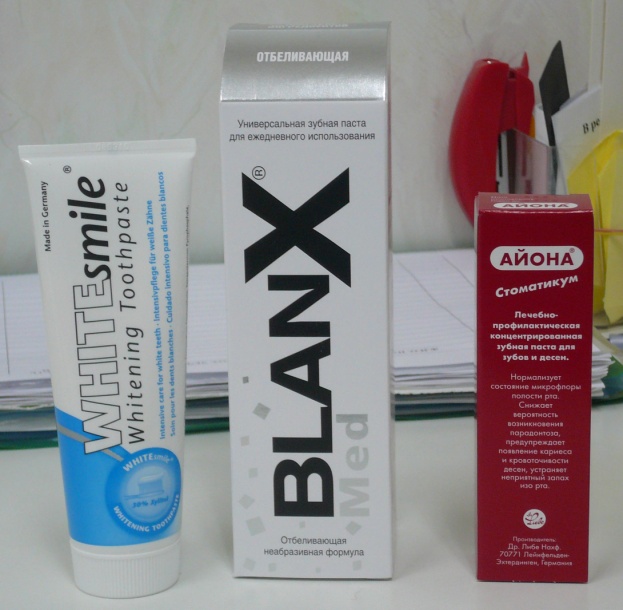 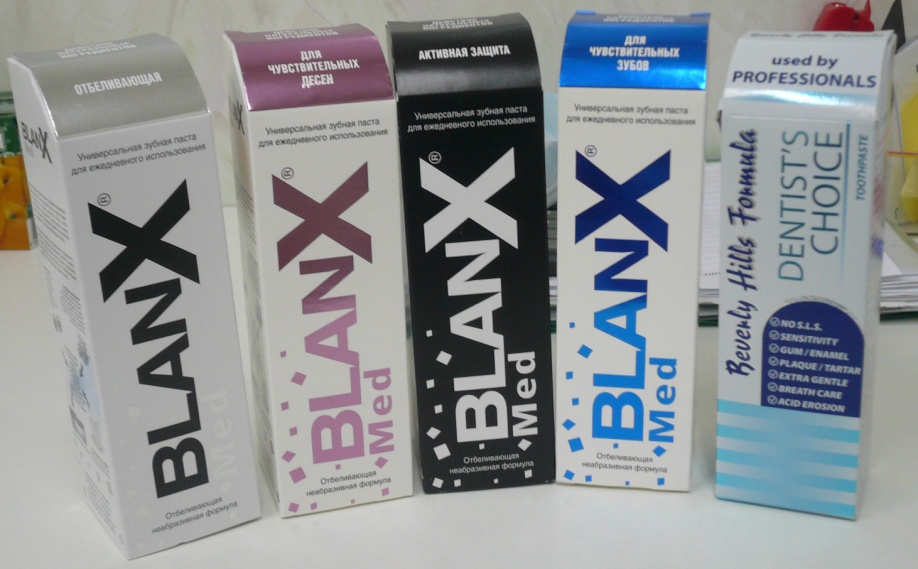 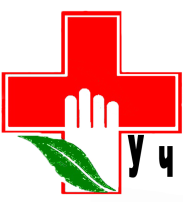 Строение эмали
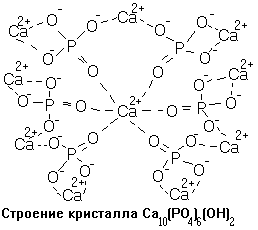 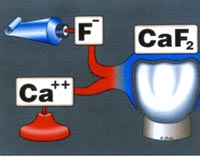 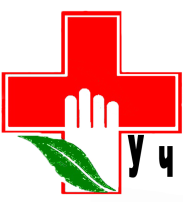 Зубная нить и как ее применять?
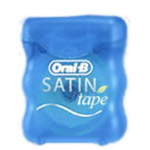 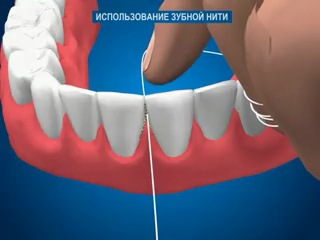 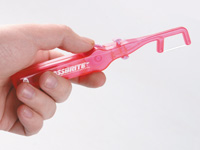 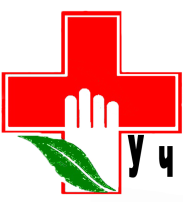 Использование зубной нити позволяет очистить боковые поверхности зубов
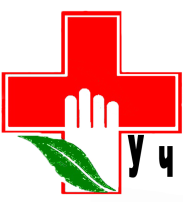 Дополнительные средства гигиены
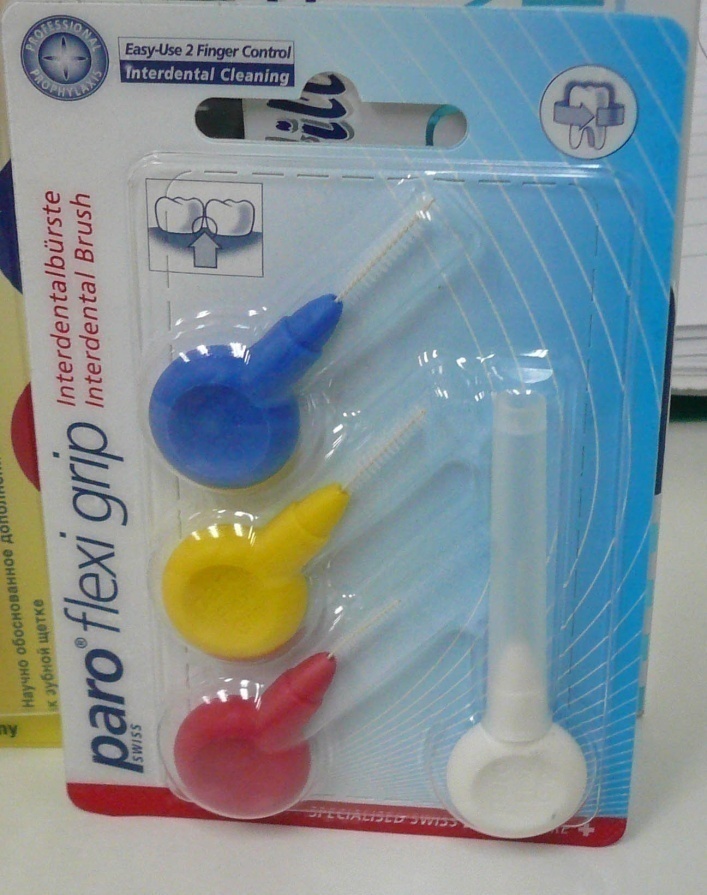 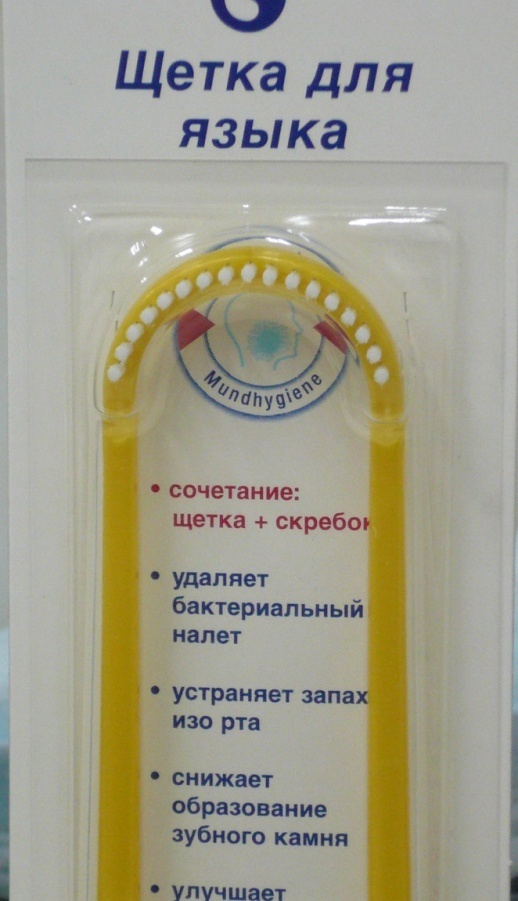 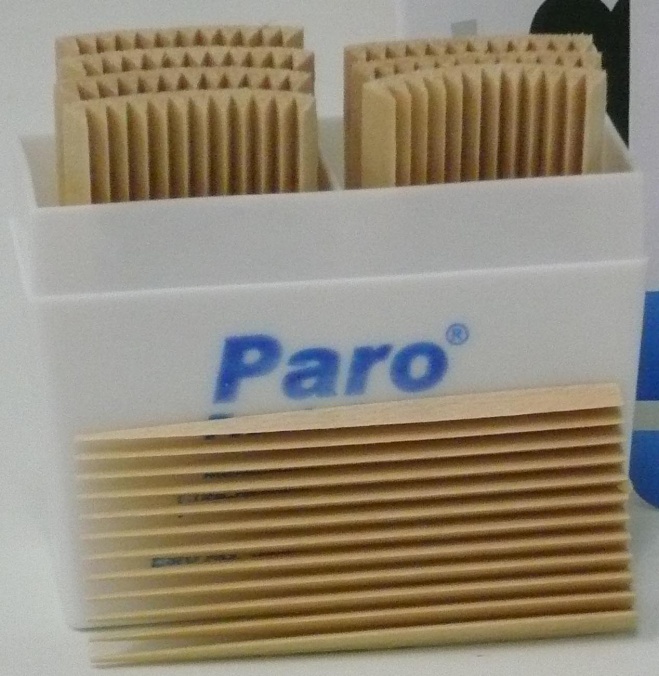 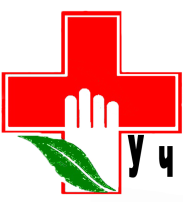 Ополаскиватели
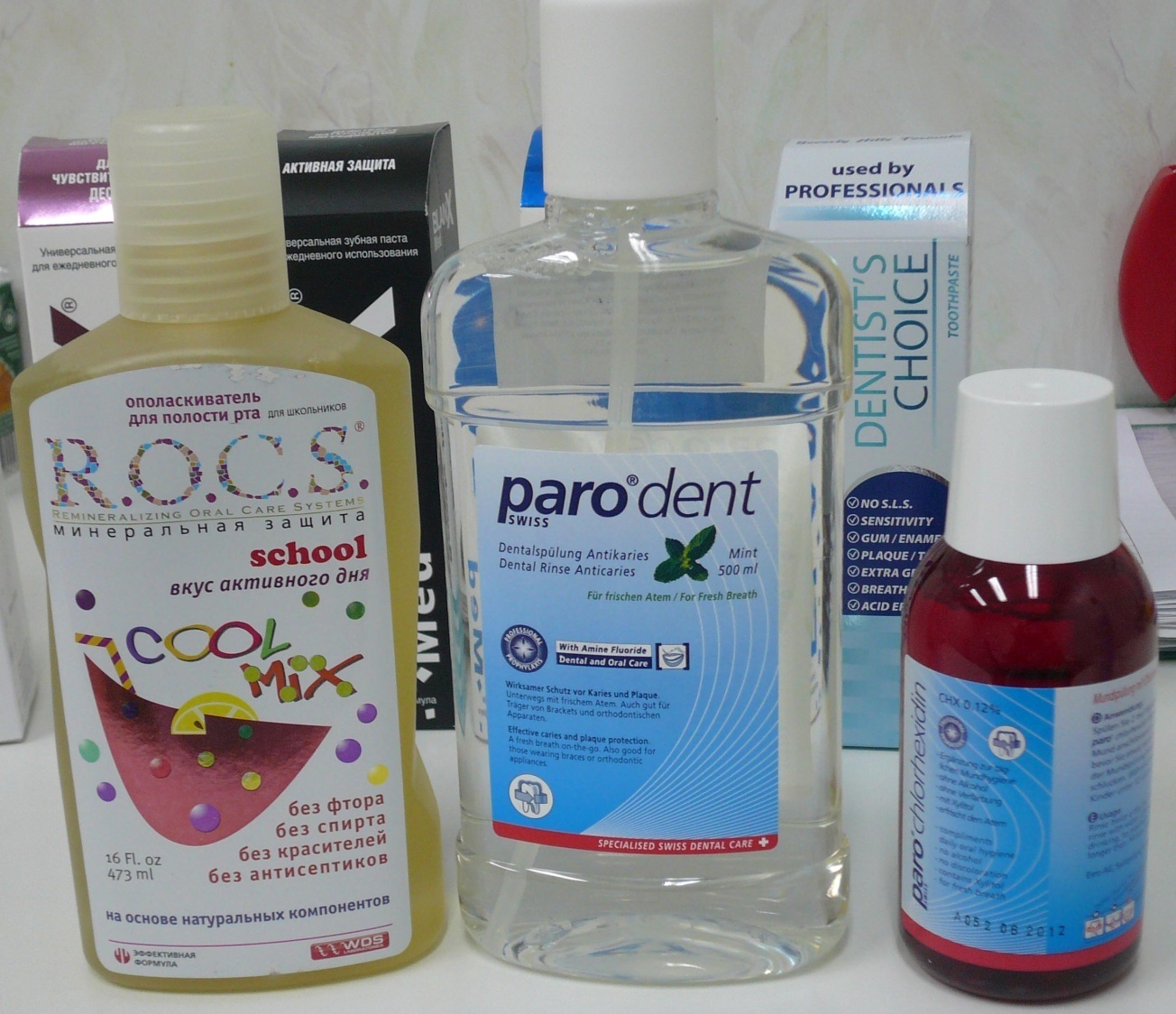 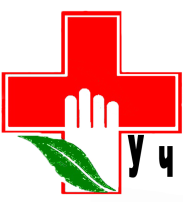 Щетка для съемных протезов и ортодонтческих аппаратов
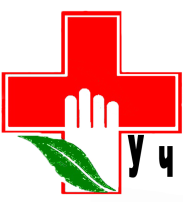 Непригодные зубные щетки
Зубную щетку необходимо менять не реже 1 раз в  месяц.
Но не реже 1раз в 3 месяца!!!!
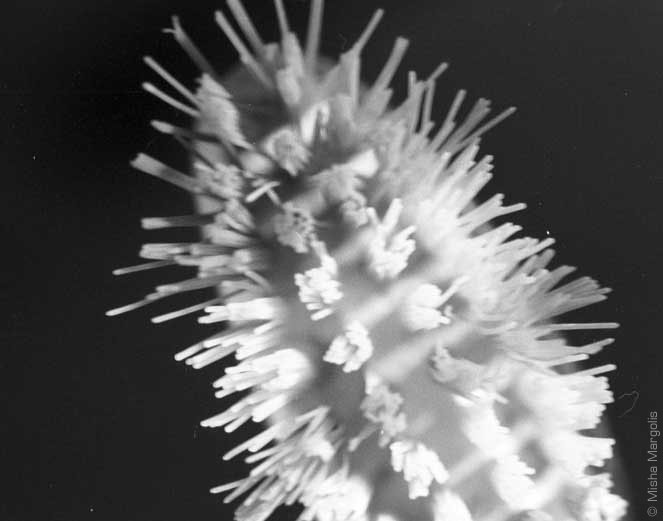 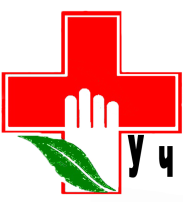 Методика чистки зубов
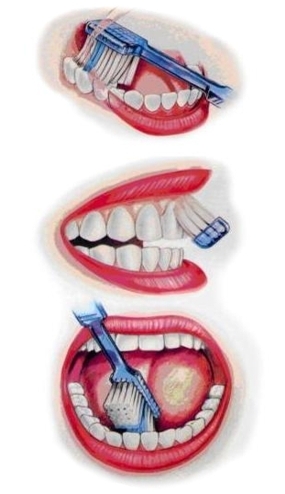 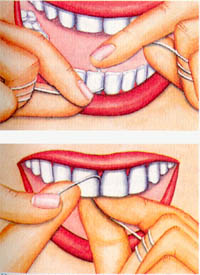 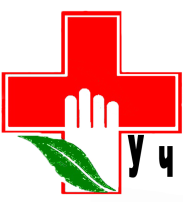 Первичная профилактика
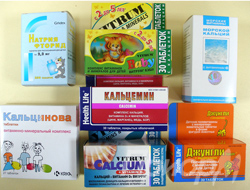 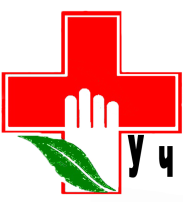 Чтобы зубы были здоровыми :
Чистить зубы 2 раза в день!!!!(утром после завтрака и на ночь перед сном)
Полоскать рот после еды
Не злоупотреблять углеводсодержащими продуктами(макаронные изделия, картофель фри, сладости)
Кушать больше продуктов содержащих грубые волокна (овощи, фрукты)
Употреблять  молочные продукты
Витаминный комплекс  2 раза в году
Чистить зубы фторидсодержащими зубными пастами
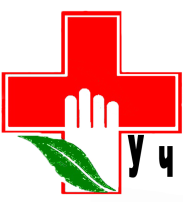 Помогать ребенку чистить зубы (активно, беря на себя основную функцию)
Ранний визит к стоматологу  залог  положительных эмоций у ребенка  и не ждать  когда  заболят зубы
Посещать стоматолога не реже 2 раз в год
Бороться с вредными привычками(сосание пальца, языка, щек)
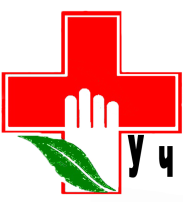 Личный пример снижает возникновение кариеса у ребёнка
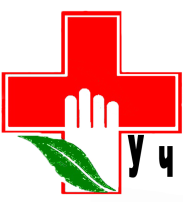 Спасибо за внимание!
Презентацию подготовила: Зубной Врач Детский Мухаметова Алия Улановна Гбуз Рб Учалинская Цгб Детское Поликлиническое Отделение